EASTERN CAMDEN COUNTY REGIONAL SCHOOL DISTRICTSocial media & athletics
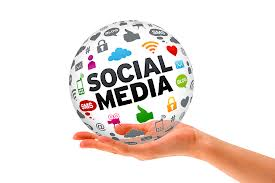 PRESENTED BY:
EASTERN ATHLETIC DEPARTMENT
Tweet smart, tweet often
“Why should we have to go to class if we came here to play FOOTBALL, we ain’t come to play SCHOOL, classes are POINTLESS.”
-- Ohio State Football Player
Tweet smart, tweet often
We are encouraging you, the student-athlete, to use social media often, with a focus on what should be said, as opposed to what shouldn’t be said.
[Speaker Notes: Saying “don’t use it” is not going to work. The really scary thing to a lot of people is now a 17 year old kid has a device in their hands where they can say anything at any time. You just nudge them in a direction where they think about it a different way.]
Tweet Smart, tweet often
You have a platform right now, and people are going to know of you, and follow you. 
So use Twitter and other social media in a positive way.
Understand that you have a goal. 

Think of it that you’re marketing yourself, and your goal is to get noticed by recruiters.
Tweet Smart, tweet often
The stated missions of Google, Facebook, and Twitter are to share information publicly, openly, and instantly.
All platforms offer private options – but their content doesn’t stay private!
Set a goal, and make everything you tweet, post, like or Instagram reflect that goal.
Possible goals: 
Be recruited to a Division I school
Be recruited by a business
Secure an internship
Promote your image in hopes of nabbing a national media feature
It’s your brand, and you control it.
10 Tips for high school student-athletes to win in social media
ADMISSION IS FREE

WHAT WOULD YOUR PARENT THINK?

YOUR FUTURE IS NOW
[Speaker Notes: 1.  Admission is Free - Unlike game day, people don’t have to pay to watch the action on social media. All they have to do is like, follow or friend you to get a front row seat to all of the behind the scenes action. Imagine this: everything you post to  a social media account can be seen, read or heard by every person that came to watch your last game. Before you hit send, post, tweet, share or think about all of those people in the stands. Would you be comfortable sharing that kind of information with those you love, that support you or even the complete stranger?

When you share information through social media, your audience is much bigger than will ever realize. Whether you are a big-time football recruit that could potentially play in front of 110,000 people on Saturday or a small college basketball star that plays at a NAIA school, you have an audience. Always remember that. The world is smaller than it ever has been. You can tell your story with a simple mash of a button. Always understand your audience.


3.  Your Future is Now - People you don’t even know are watching. As an athlete, you are replaceable. Don’t forget that. What you post on social networks could ultimately cost you a job, too.]
10 Tips for high school student-athletes to win in social media
BE POSITIVE

SAY “THANK YOU”

A PICTURE IS WORTH A THOUSAND WORDS
[Speaker Notes: 4. Be Positive - People connect with those that are optimistic, full of energy and good things. Share things in your life that are positive like a trophy for winning MVP, or a birthday bash picture, a wedding, a new car, etc.  In social media, we always hear about the “bad” things. But there are more positives that happen then people realize. Share the good.


5. Say Thank You - If a Facebook friend tells you that you played great, be sure to tell them “thanks”. If an anonymous fan gives you a compliment on Twitter, tweet back to them with some gratitude. You’d be surprised to see how far this goes. You’re also strengthening your relationship with those that stand in your corner. Look at it this way, if someone took the time to share something positive with you, be sure to take the time to acknowledge their niceness.


6.  A Picture is Worth a Thousand Words - The old adage still rings true. Instagram is such a big tool in today’s social media world. It is an awesome tool. If your team travels a lot for games, share your story with pictures. People love to see the trip and the journey that sports can take you on.

But also be warned, that pictures can harm you more than words, too. Do yourself a favor when you go to a party. Leave your phone in the car. Or keep your fingers away from the camera app. Let’s go back to the mom rule – would she approve of this picture you are about to take? When it doubt, don’t do it.]
10 Tips for high school student-athletes to win in social media
RESPONSIBLE RETWEETING

CONNECT DIGITAL WITH REALITY

TELL YOUR STORY

CHECK SPELLING, GRAMMAR, AND WORD USAGE
[Speaker Notes: 7.  Responsible Retweeting - just because you hit the Retweet button doesn’t excuse you from a bad tweet. Those words you are sharing from someone else’s account now become your words. If you retweet something that has profanity, sexual, insulting or offensive, it is a reflection of you, not the person who posted it originally.

Connect Digital with Reality - Understand this: When you apply for a job or to a college, a lot of potential employers and schools search your name on Google. Guess what usually pops up first? Social media sites. Your resume is what you say in today’s digital world. Understand there is a cross-over between what you say on the Internet and what you say in reality.

9.  Tell Your Story -   Less than five years ago, if you were a player that was fortunate enough to earn a college scholarship for athletics, you called the local news media if you wanted to get the great news out to the world.  You can still do that. But you can do it yourself now, too.  Why let someone else tell your message? In a world when such tools are available, you have the ability to control every piece of news that comes out of your program (if you are a coach) or out of your own life (if you are a player).This moment is your story, so tell it in your way.

10.  Check spelling, grammar and word usage -  If you cannot spell a word or do not understand its meaning or proper usage, you should look up the word and its meaning and usage. If you are not willing to do the extra leg work, you shouldn't use it in a post. Misspelled words or words used improperly tell the world a lot more than you may realize.]
EASTERN’S GUIDELINES FOR STUDENT-ATHLETES: SOCIAL MEDIA
Everything you post is public information – any text or photo placed online is completely out of your control the moment it is placed online (even if you limit access to your site.
Information (including pictures, videos, and comments) may be accessible even after you remove it. 
Once you post a photo or comment on a social networking site, that photo or comment becomes the property of the site, and may be searchable even after you remove it.
EASTERN’S GUIDELINES FOR STUDENT-ATHLETES: SOCIAL MEDIA
What you post may affect your future!
Many employers and college admissions officers review social networking sites as part of their overall evaluation of an applicant.
Carefully consider how you want people to perceive you before you give them a chance to misinterpret your information (including pictures, videos, comments, and posts).
Under a policy developed by the NJSIAA and the state Attorney General’s Office and its Division on Civil Rights, officials and schools will enforce rules designed to crack down on harassing conduct related to race, gender, ethnicity, disability, sexual orientation, or religion.
EASTERN’S GUIDELINES FOR STUDENT-ATHLETES: SOCIAL MEDIA
Similar to comments made in person, Eastern Regional High School’s Department of Athletics will not tolerate disrespectful comments and behavior online, such as:  

Derogatory language or remarks that may harm teammates or coaches; other Eastern Regional student-athletes, teachers, or coaches; and student-athletes, coaches, or representatives of other schools, including comments that may disrespect opponents. 

Incriminating photos or statements depicting violence; hazing; sexual harassment; full or partial nudity; inappropriate gestures; vandalism, stalking; underage drinking, selling, possessing, or using controlled substances; or any other inappropriate behaviors.
EASTERN’S GUIDELINES FOR STUDENT-ATHLETES: SOCIAL MEDIA
Creating a serious danger to the safety of another person or making a credible threat of serious physical or emotional injury to another person. 

Indicating knowledge of an unreported school or team violation—regardless if the violation was unintentional or intentional.  In short, do not have a false sense of security about your rights to freedom of speech. Understand that freedom of speech is not unlimited. The on-line social network sites are NOT a place where you can say and do whatever you want without repercussions. The information you post on a social networking site is considered public information. Protect yourself by maintaining a self-image of which you can be proud for years to come.